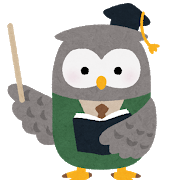 書類審査を通過したらプレゼンです！
事務局からセミファイナル審査会進出の連絡が来たら
　　　　　　　　　　　　　　　　　　　　　　　プレゼンの準備です！
発表からプレゼン資料提出まで時間が無いので、一足早くお知らせします。

セミファイナル審査会進出チームには
10月26日（金）代表者に注意事項などを送ります。
必ずお読みください。

プレゼン関係の書類提出は10月31日（水）午後1時
　　　　　　　　　　　　　　　　　　　　　　　　　　　　　　時間厳守です。



詳しくは、事務局から送られる「セミファイナル審査会進出メール」をご覧ください。
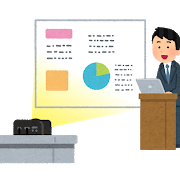 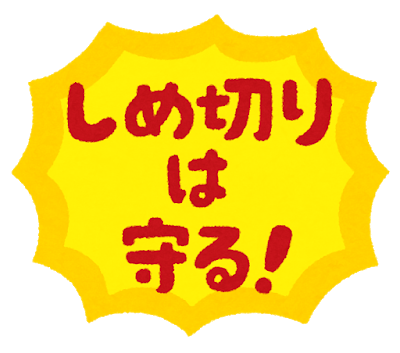